Titre de la séance
Présentée par: (ajouter les noms des conférenciers ici)
5-8 NOVEMBRE 2025 
RBC CONVENTION CENTRE WINNIPEG, MB
Divulgation du conférencier/de la conférencière
Conférencier/conférencière : [Nom du conférencier/de la conférencière]
Liens avec des commanditaires :
Toute relation financière directe, y compris la réception d’honoraires :
PharmaCorp ABC, Société canadienne du cancer
La participation à des conseils consultatifs ou des services de conférenciers :
•
XYZ Biopharmaceuticals Ltd.
Patents for drugs or devices:
Widget ABC
Other:
Financial relationships/investments Employee of XXY Hospital Group, consultant for Company X
[Speaker Notes: Where a faculty/presenter has no relationships to disclose, indicate Not Applicable under Relationships with Financial Sponsors.

Complete this slide for the primary presenter and ALL co-presenters if applicable.

Reminder: Disclosures made on your COI forms should match disclosures made on the COI slide.]
Divulgation de soutien financier
Ce programme de formation a été produit grâce au soutien financier de [nom de l’organisation] sous forme de [description, par ex., subvention à l’éducation].
Ce programme de formation a été produit grâce au soutien non financier de [nom de l’organisation] sous forme de [description, par ex., soutien logistique].
Conflits d’intérêt potentiels :
[Nom du conférencier ou de la conférencière/de l’enseignant(e)] a reçu [des honoraires/des subventions, etc.] de [nom de l’organisation appuyant le programme ET/OU de l’organisation dont les produits sont discutés dans le cadre du programme].
[Nom de l’organisation appuyant le programme] [a développé/accorde les licences d’/distribue/tire profit des ventes d’, etc.] un produit dont il sera question dans le cadre du programme.
[Speaker Notes: Where a program has received no external financial support (e.g., monies for food, logistics assistance such as registration, AV set-up, etc.), indicate No External Support.]
Contenu de la présentation
Merci !
Veuillez remplir l’évaluation de la séance dès maintenant !
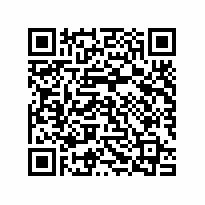 FamilyMedicineForum
FamilyMedForum